Deploying machine learning models at scale
Angus Taylor
Introduction
Deploy machine learning:
Put machine learning models into production
Score data and serve the results to users or other systems

Production systems for business applications need to be:
scalable
elastic
available
consistent

Cloud-based architectures meet these requirements
Outline
Docker for R

Architectures for batch inferencing

Architectures for real-time inferencing
Docker for R
Why Docker?
Production applications need to be consistent
consistent R code
consistent R packages 
consistent R version
consistent OS dependencies

Production applications need to be portable 
transition seamlessly from development to production
run on multiple (virtual) machines
Docker containers
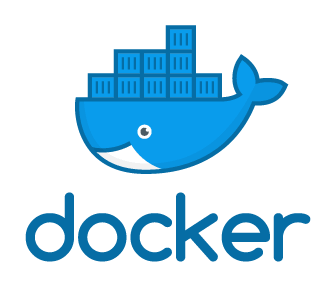 A Docker container encompasses everything needed to run an application

Deploys anywhere that Docker is installed

Development environment matches production
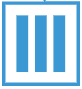 score.R
R installation
R packages
OS kernel
OS dependencies
R models?
Docker concepts
Docker Hub /
Azure Container Registry
Git repository
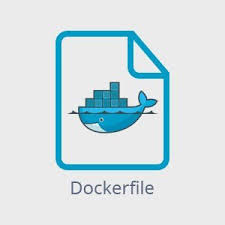 build
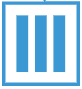 Dockerfile
Docker image
pull
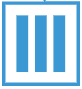 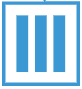 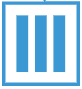 run
VM
VM
VM
Docker containers
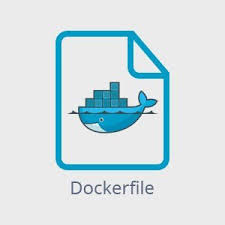 Dockerfile
Instructions for building a docker image
Use rocker base images
Install all necessary dependencies
Specify the scoring script to run
FROM rocker/tidyverse:3.5.1

RUN R –e “devtools::install_github(
	“Azure/doAzureParallel”)

RUN R install2.r jsonlite dotenv

CMD [“Rscript”, “score.R”]
Package management for R
Recommendations
Packrat package
Snapshot package
MRAN (daily archive of CRAN)
devtools::install_github(“package”, ref = “commit”)
Anaconda

Use these to “pin” package versions in your Dockerfile!
Architectures for batch inferencing
Example use case: product sales forecasting
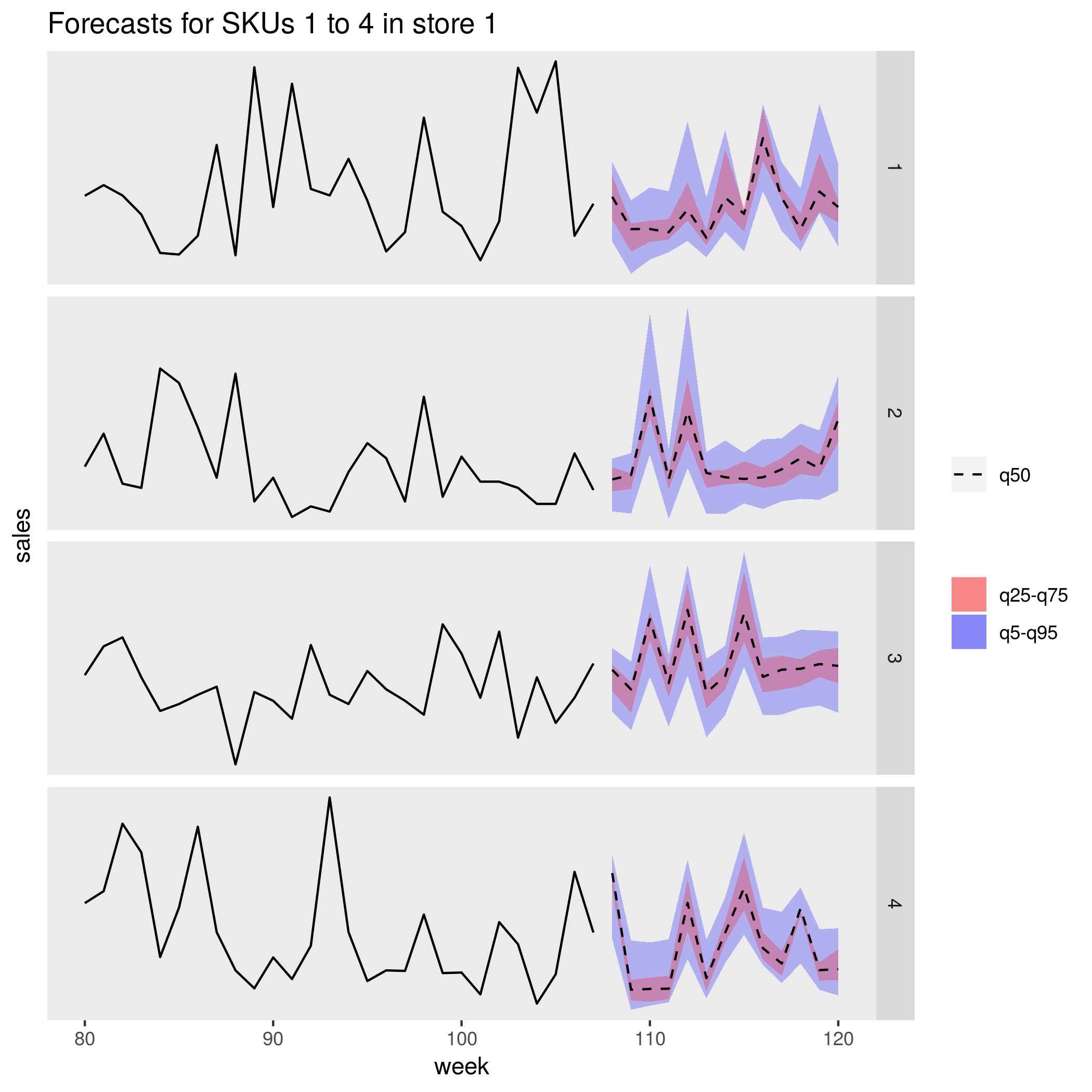 Forecast sales of 1,000s of products
Produce forecasts on a schedule every week
Size of product range changes over time

Requirements:
Efficiency
Scalability
Cost!
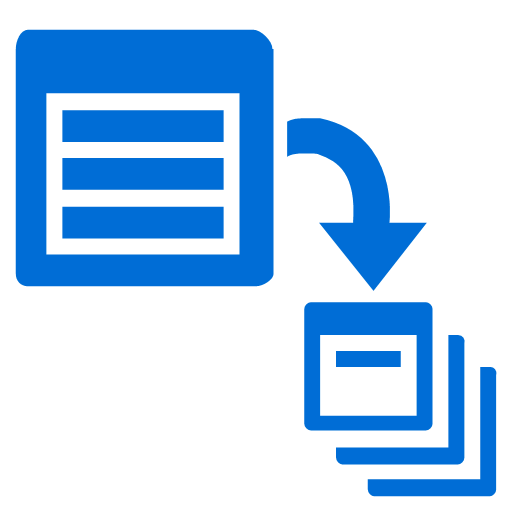 Azure Batch
Cluster of VMs in the cloud
Each VM runs scoring job in a docker container
Only pay while they’re running
Cluster auto-scales
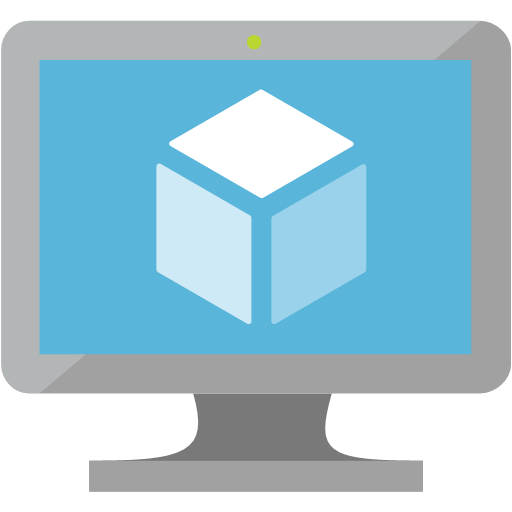 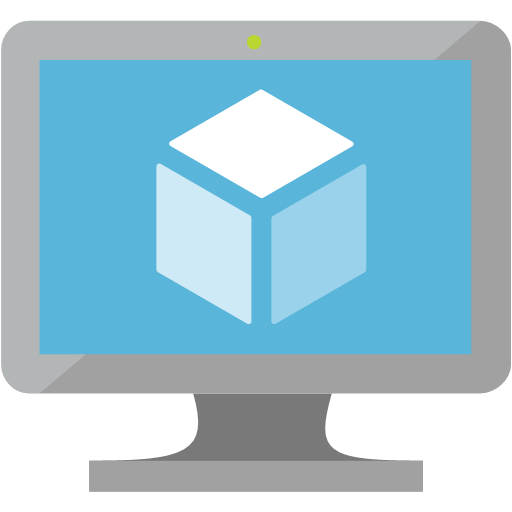 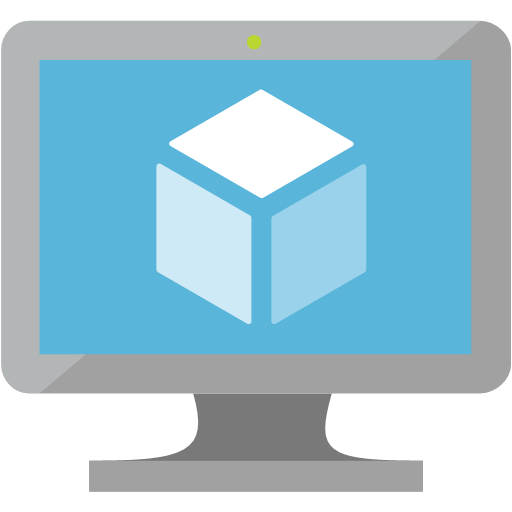 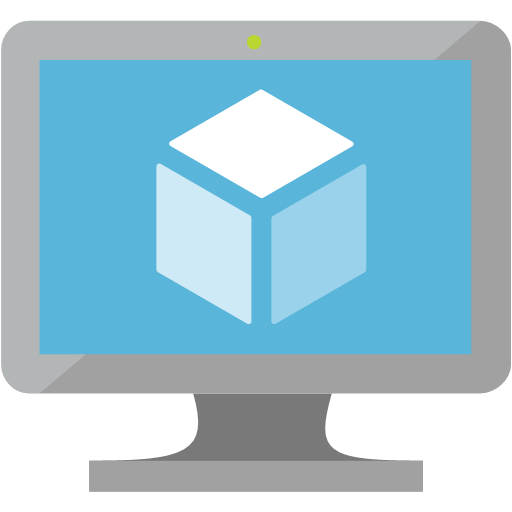 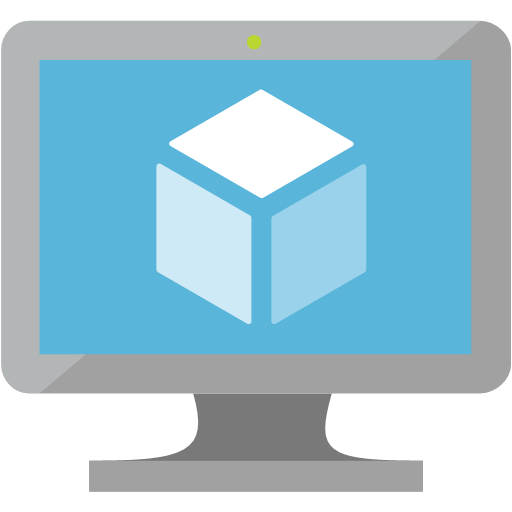 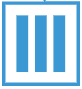 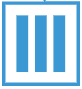 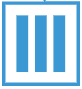 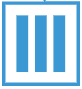 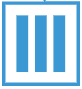 Azure Container Instance
Serverless compute
Runs a docker container
Use as the “master node” to trigger scoring jobs
Use doAzureParallel package within ACI job to trigger scoring jobs on Azure Batch
Only pay for the time it runs
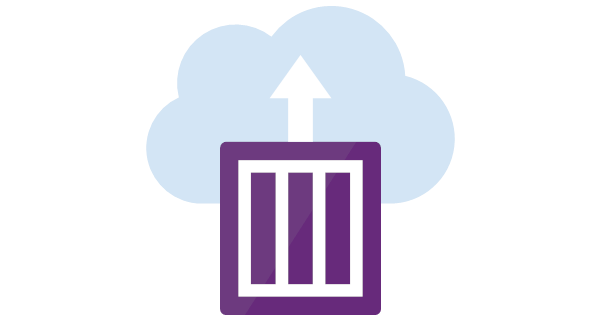 Batch inferencing architecture
Azure Container Registry
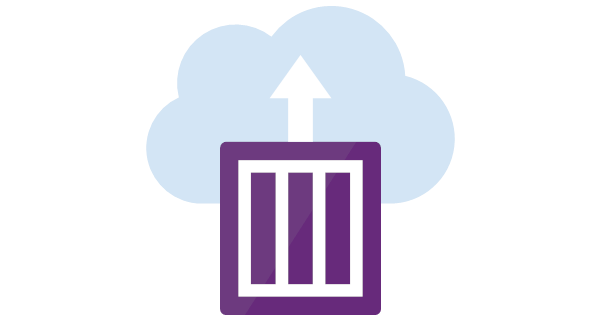 Azure Container Instance
triggers parallel scoring jobs
Master image
doAzureParallel
run_jobs.R
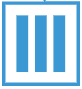 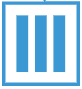 Worker image
ML packages
score.R
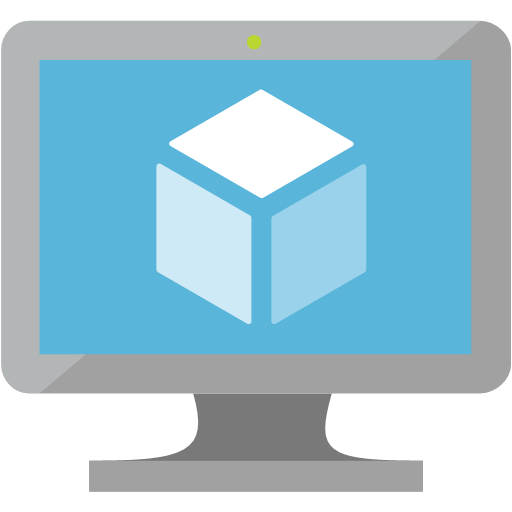 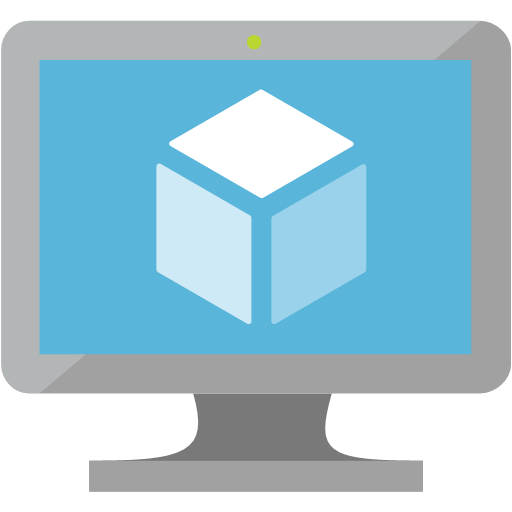 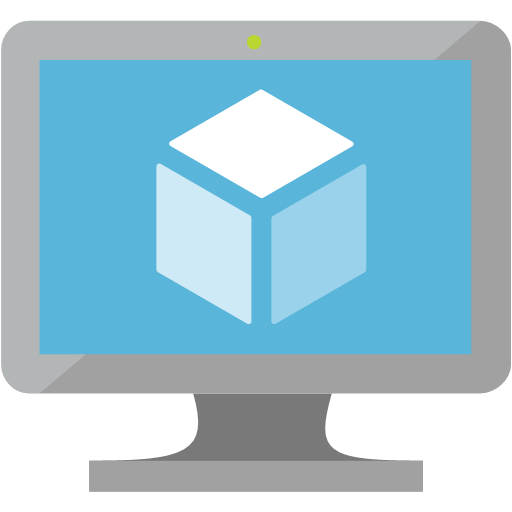 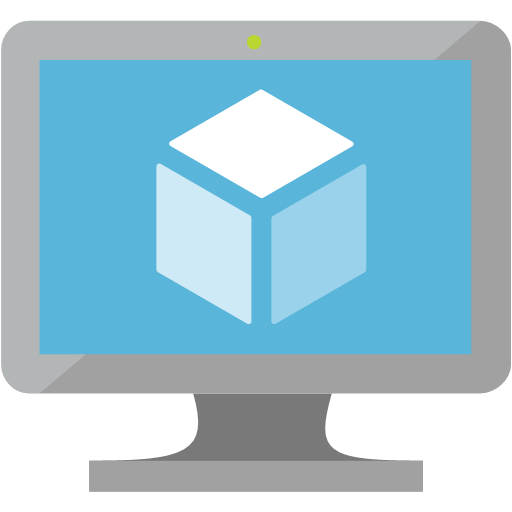 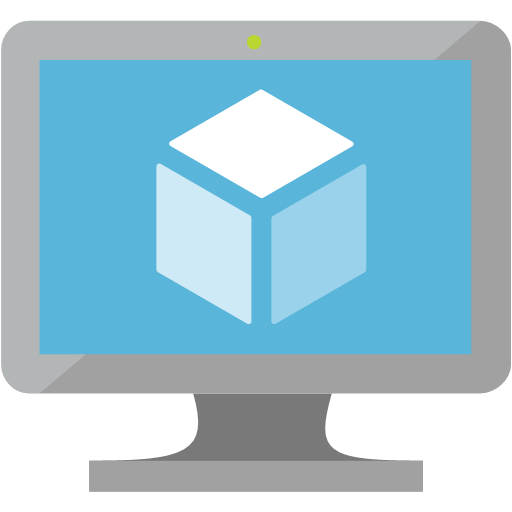 Azure Batch cluster
runs score.R
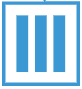 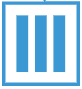 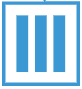 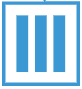 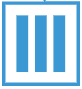 Azure blob storage holds data and R models
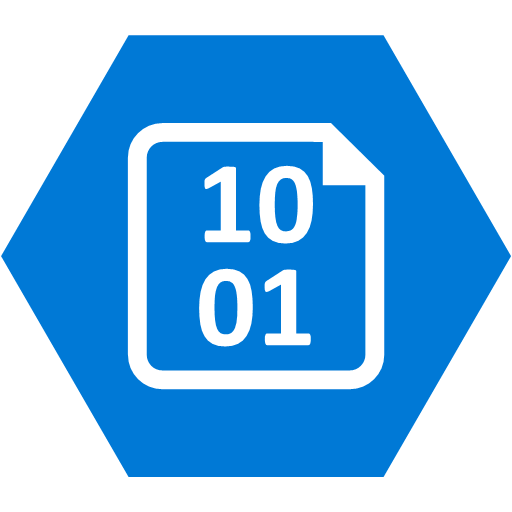 Architectures for real-time inferencing
Example use case: product recommendation
Provide product recommendations to users of a retail website
Potentially 1,000s of users at any one time
Highly elastic demand
Requirements:
Availability
Latency
Elasticity
Cost!
Azure Kubernetes Service
Highly available containerized deployment

Serves HTTP requests at very low latency

Load balancing for elasticity
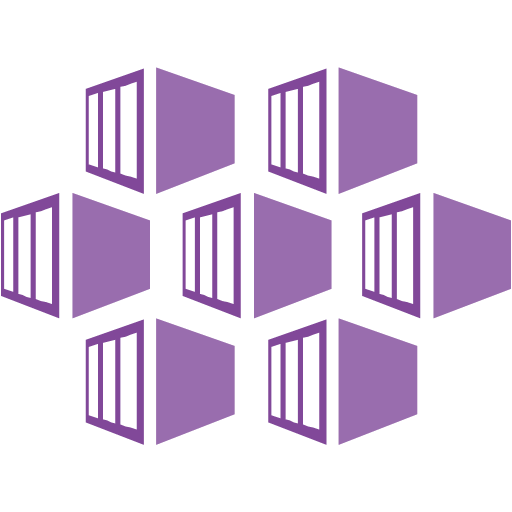 Microsoft Machine Learning Server
Host a machine learning model as a web service
Listens for HTTPs requests
Makes predictions with scoring code
Returns response
Alternative: plumber package
library(mrsdeploy)

model <- readRDS("model.rds")

publishService(
	“model-service”,
	v=“1.0.0”,
	code=“score.R”
	model=model
)
Real-time inferencing architecture
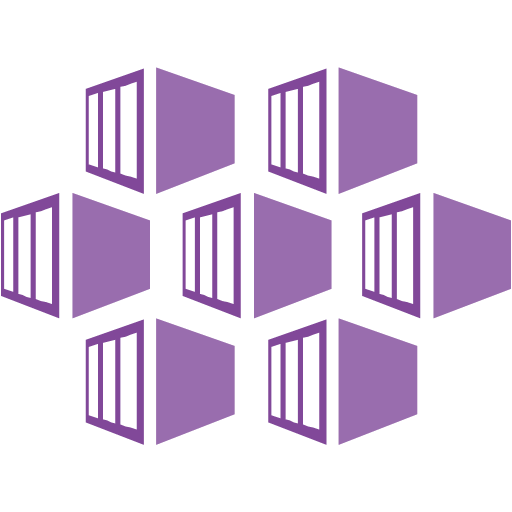 Predictions
HTTP response
Ingress controller
for load balancing
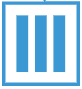 Input
HTTP request
Data
Predictions
Azure Container Registry
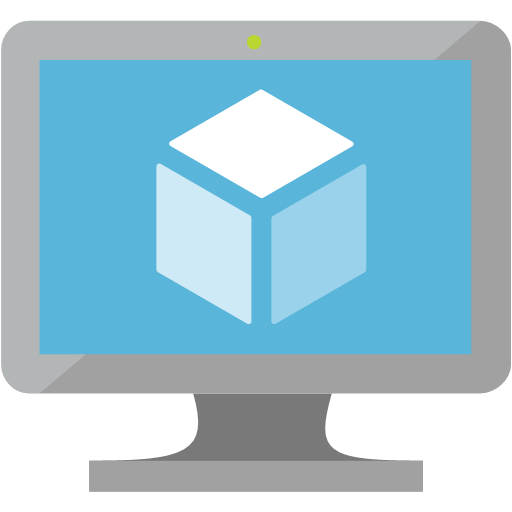 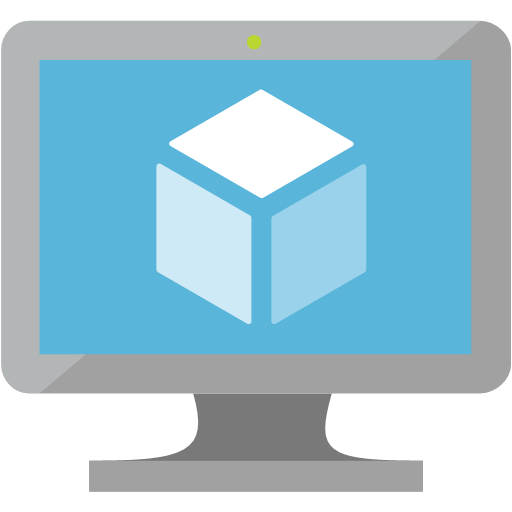 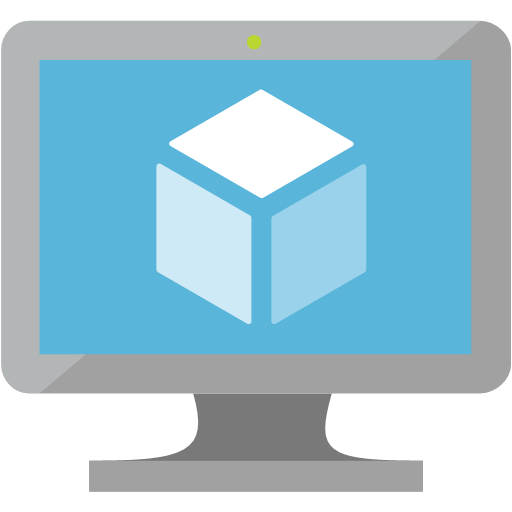 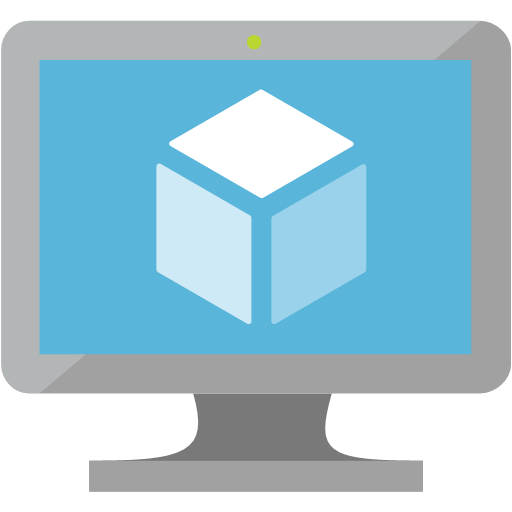 Docker image
Model object
Prediction function
MMLS / plumber
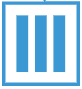 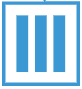 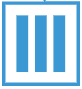 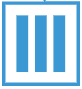 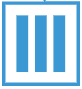 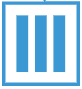 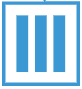 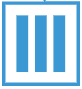 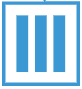 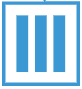 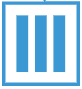 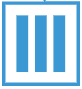 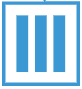 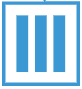 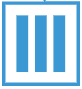 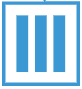 Conclusion
Use Docker to create consistent and portable ML deployments

Use containerized VM clusters for batch inferencing

Use Kubernetes clusters for real-time inferencing
https://github.com/Azure/RealtimeRDeployment

https://github.com/Azure/RBatchScoring